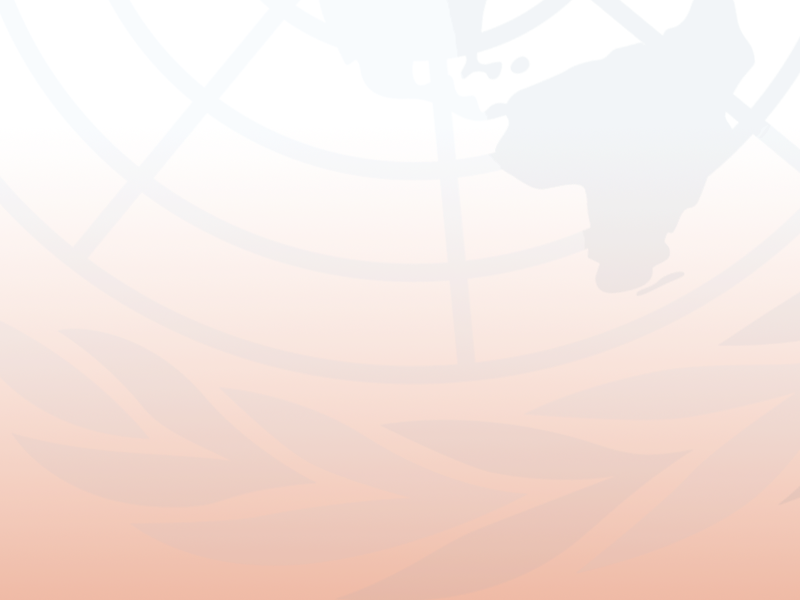 Sesión 9
Pronóstico del gasto público en educación y pensiones en una América Latina y el Caribe más envejecidos y más ricos

Tim Miller (Asesor Global sobre Población y Desarrollo, DESA)
Marta Duda-Nyczak (Oficial de Asuntos de Población, CEPAL)
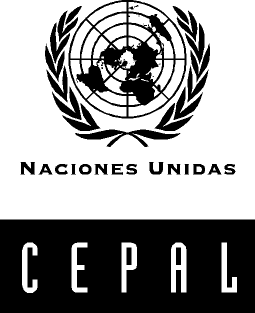 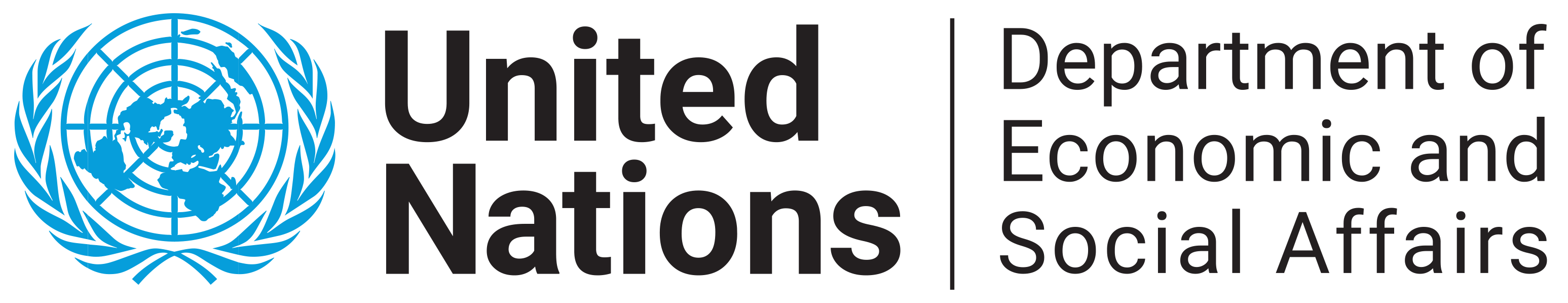 [Speaker Notes: Familiarizarse con las principales tendencias demográficas en LAC y reflexionar sobre sus impactos económicos y sociales  
¿Cómo va cambiando la población en ALC?
¿Hacia dónde va el cambio demográfico en la región?
¿Cuáles son las consecuencias en el ámbito ecónomico y social?
¿Cómo aprovechar las oportunidades y afrontar los retos?]
¡Nuestro modesto objetivo para hoy!
El año pasado elaboramos las proyecciones del gasto público para 18 países latinoamericanos. Ahora revisares estos resultados.

En las próximas horas juntos, preparemos las nuevas proyecciones del gasto público para los países presentes hoy.
Proyectar el gasto público
Parte 1: Educación y Pensiones

Parte 2: Salud
América Latina: Hallazgos
Gasto público social
Surgimiento del estado intergeneracional durante las próximas 3 décadas.

Un desplazamiento importante del gasto público hacia las personas mayores.

Un desafío fiscal significativo para la mayoría de los países de la región.
Gasto social en una América Latina más envejecida y más rica
Gasto público social: 2015 y 2045
[Speaker Notes: Future unlike the past.]
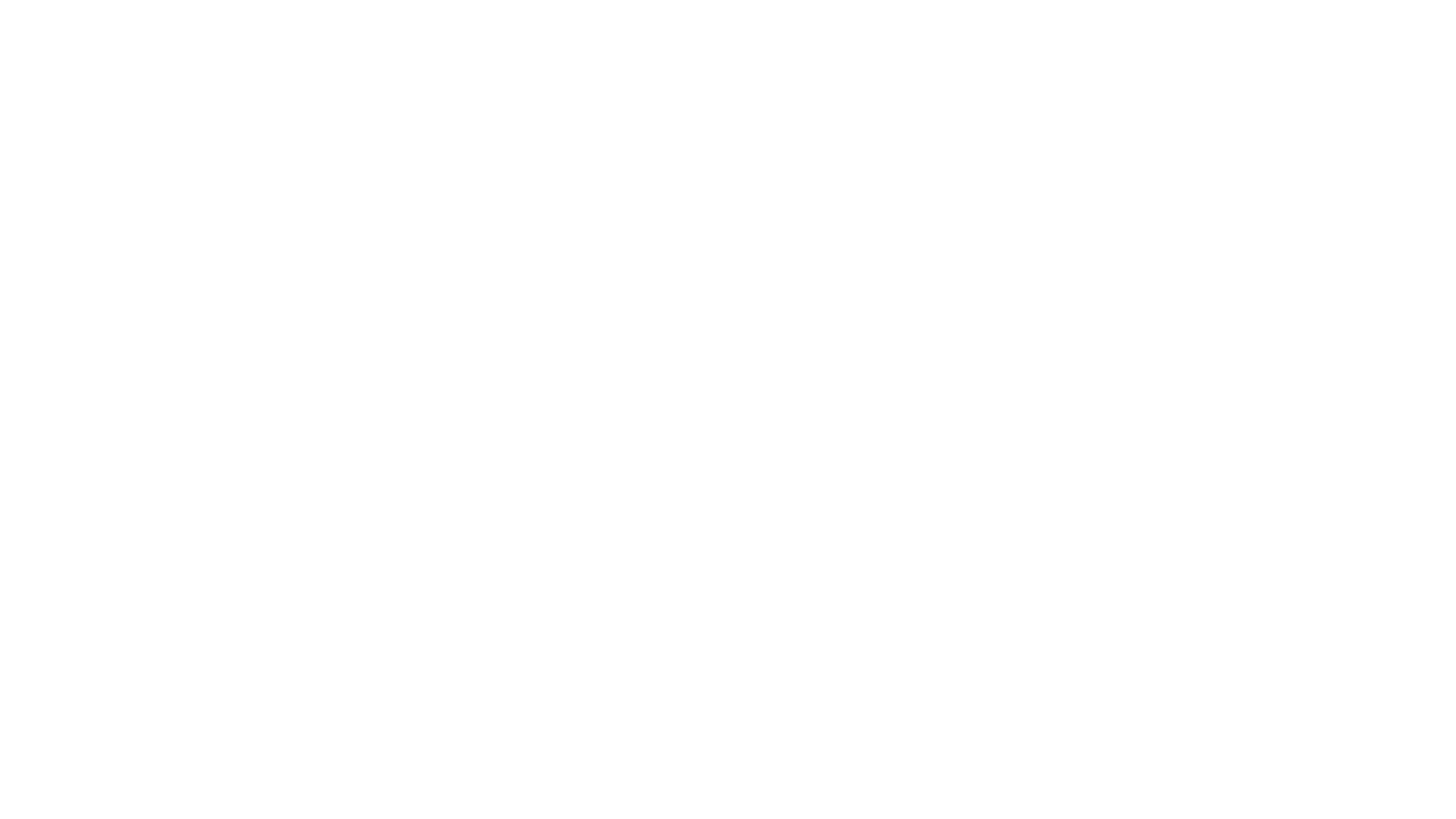 Los niveles del gasto social de América Latina en 2045 probablemente se parezcan a los de la OCDE de hoy en día
Gemelos fiscales
Educación, Pensiones y Salud  en 2045 (como un % del PIB)
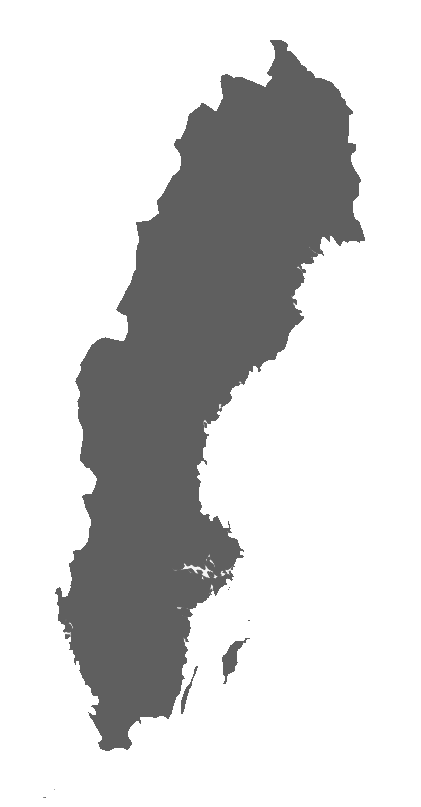 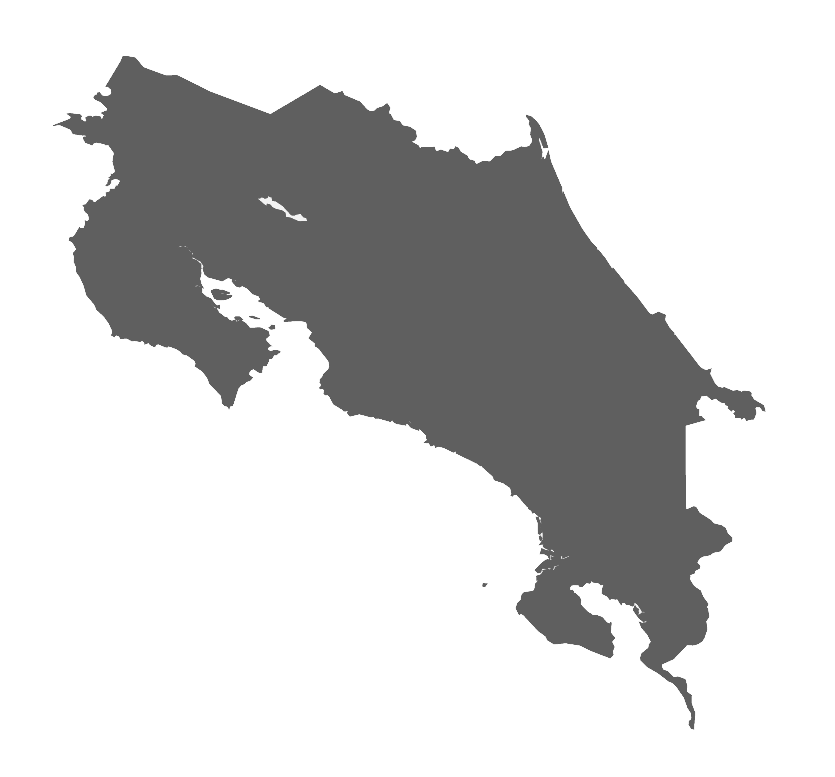 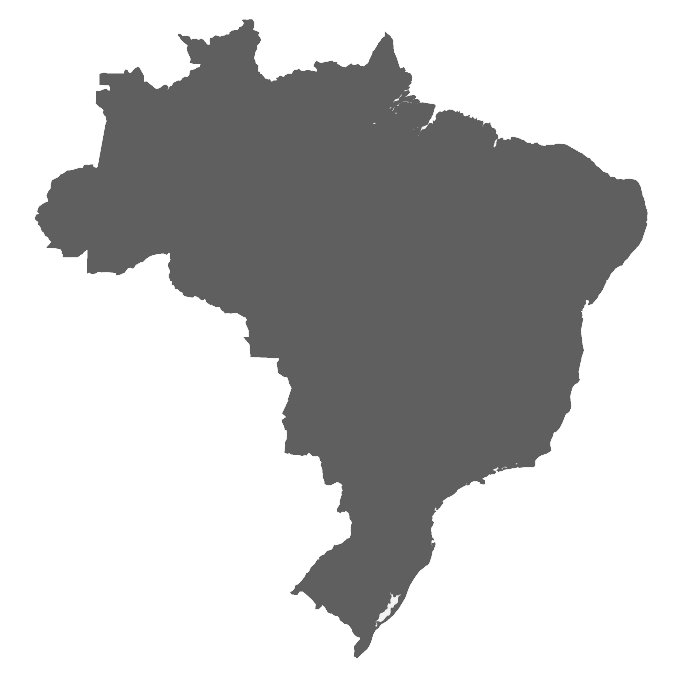 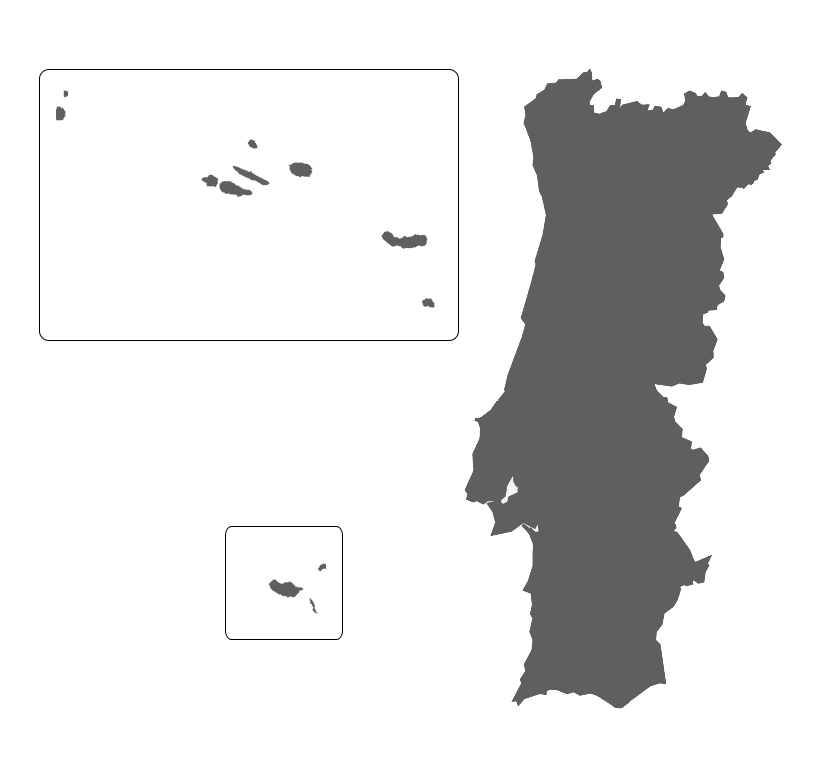 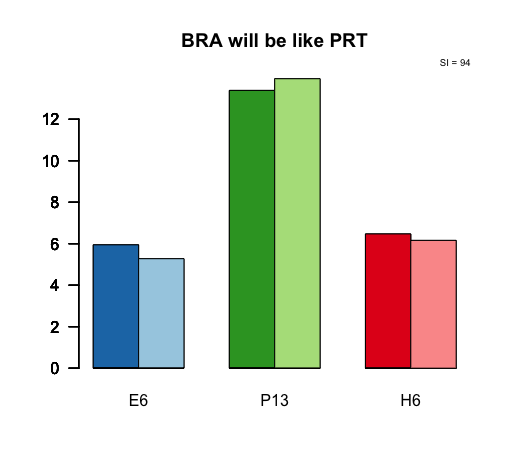 [Speaker Notes: Future unlike the past.]
Educación, Pensiones y Salud  en 2045 (como un % del PIB)
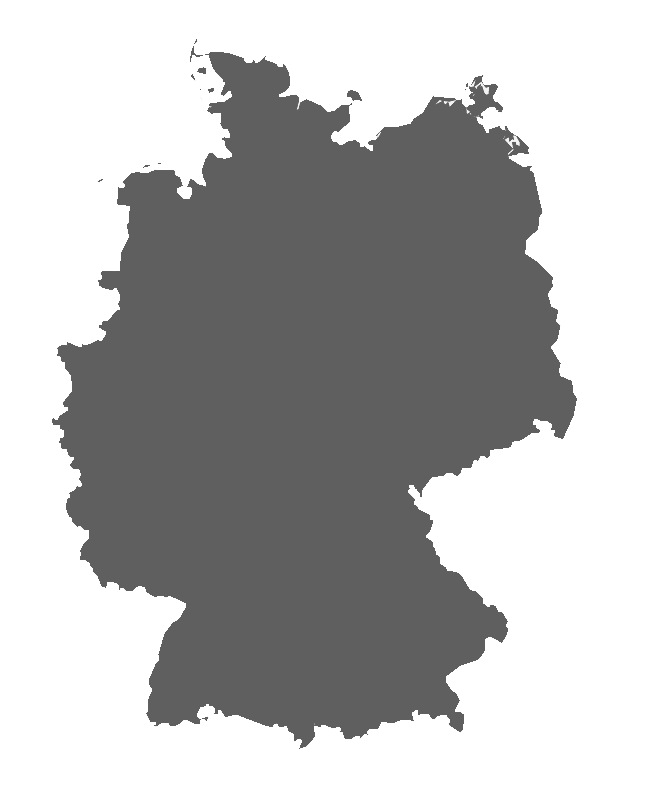 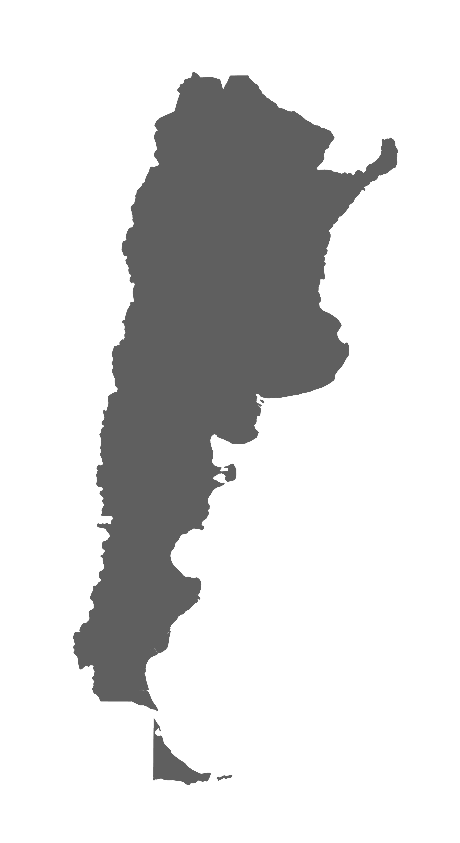 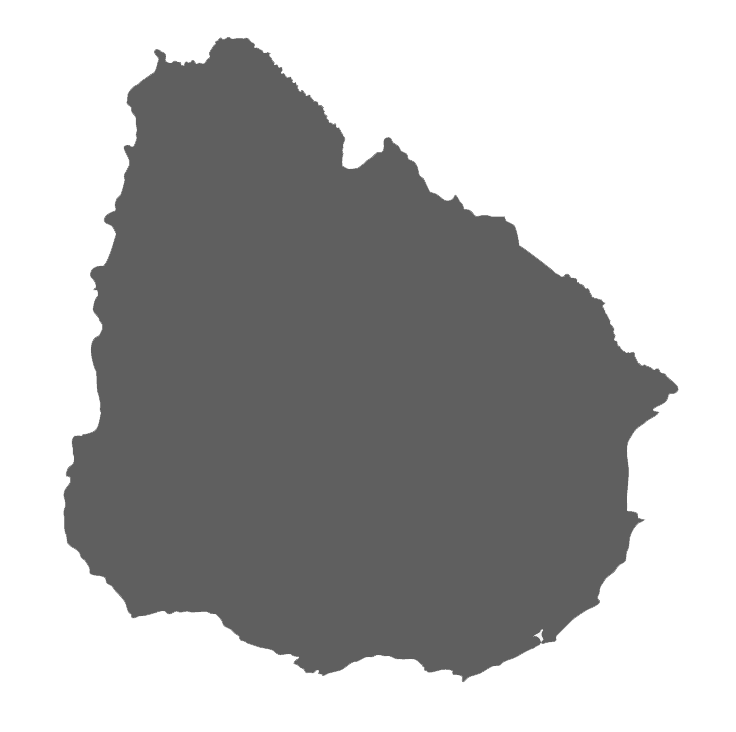 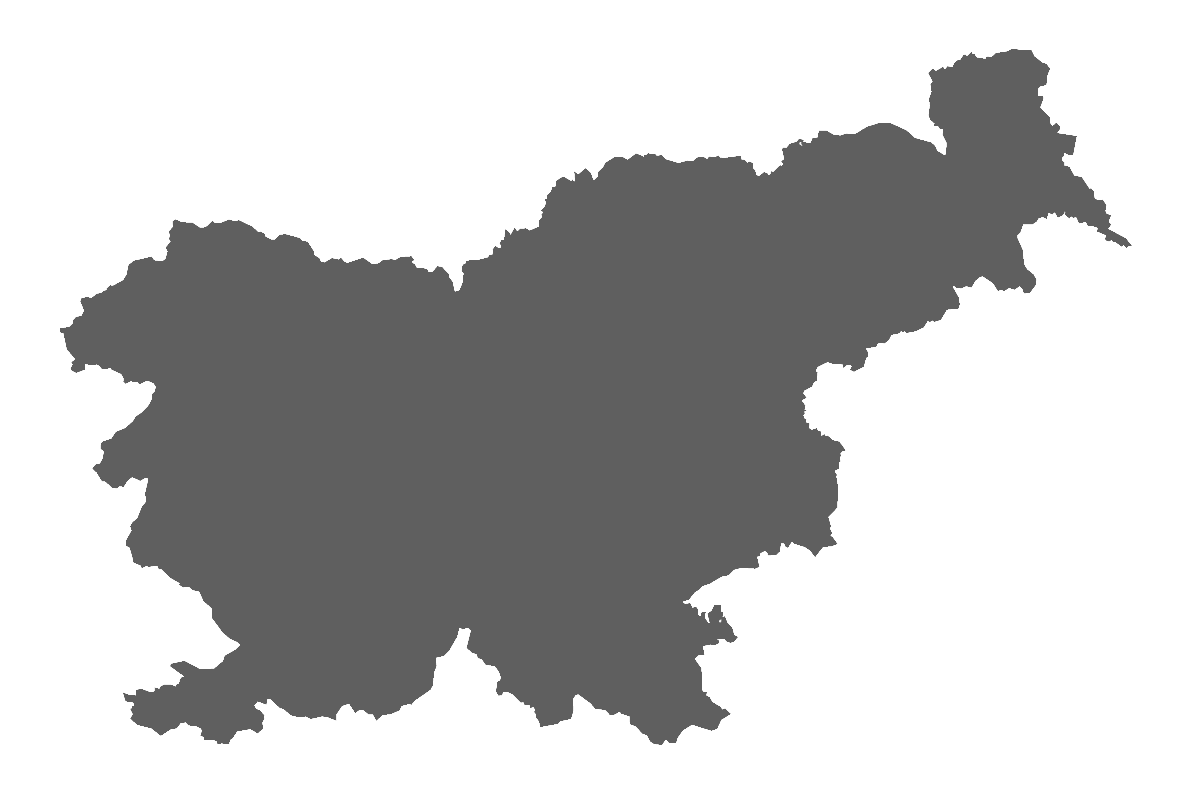 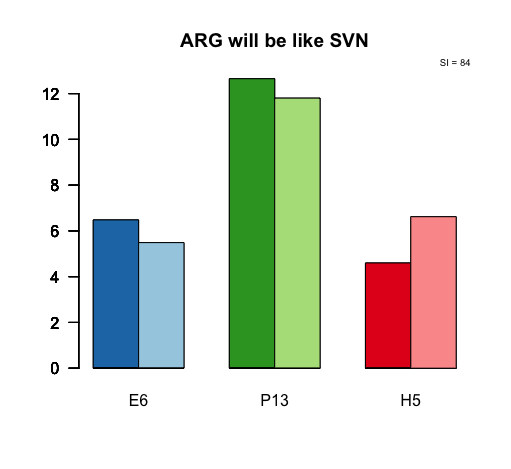 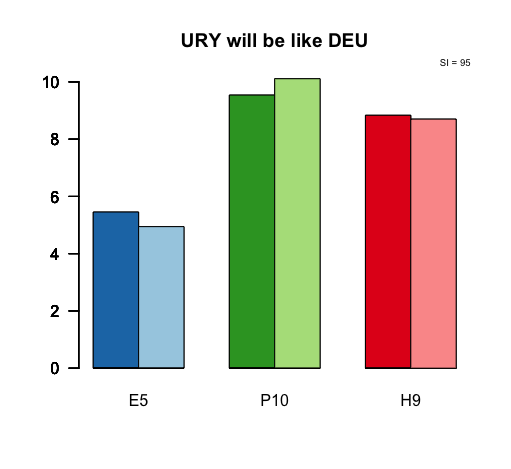 [Speaker Notes: Future unlike the past.]
Un gran desplazamiento del gasto público hacia las personas mayores
Los desafíos fiscales de hacerse más envejecido y más rico varían entre los países
Esos incrementos del gasto público proyectados …se extienden de un desafío moderado (un 2 por ciento adicional del PIB)…a un desafío severo (una adición por demás del 8 por ciento del PIB).
Severo (> 8 puntos porcentuales del PIB)Se parecerá a Dinamarca, Finlandia, Grecia, Italia, Portugal, EspañaSubstancial(de 4 a 8 puntos porcentuales del PIB)Se parecerá a Australia, Austria, Francia, Noruega, Suiza, EE.UU.Moderado (de 2 a 4 puntos porcentuales del PIB)Se parecerá a Bélgica, Alemania, Nueva Zelanda, Reino Unido
Modelando el Futuro
El Modelo
Demografía
Política

(Generosidad de Beneficios)
Gasto
=
X
El Modelo
Población objetivo

(% de adultos en edad de trabajar)
Beneficio por persona 

(% del PIB por adulto en edad de trabajar)
Gasto

(% del PIB)
=
X
Las Proyecciones
Demografía:

Proyecciones medianas de Naciones Unidas
Beneficios:

A medida que crece el PIB/capita, 
vaya hacia los niveles de la OCDE.
Gasto
=
X
Probable
Plausible
GASTO PÚBLICO EN EDUCACIÓN
EducaciónEl desafío fiscal principal para la educación pública será la creciente presión presupuestaria de pensiones y salud. El lado positivo del envejecimiento de la población es la presión demográfica reducida del financiamiento de educación.   Si la proporción del PIB actual se mantiene, vaya hacia los niveles de inversión en educación por niño de la OCDE.
Las Proyecciones para Educación
Población en edad escolar

(% de adultos en edad de trabajar)
Beneficio por persona 

(% del PIB por adulto en edad de trabajar)
Gasto en educación

(% del PIB)
=
X
Poblaciones más envejecidas
Note: La relación de dependencia educativa = Población edad 6-22/Población edad 20-64
Economías más ricas
Proporción del PIB(5%)
5%              5%
Edad escolar [30%]
55% 


38%
Generosidad [17%]
14% 


9%
Educación2015     2045
GASTO PÚBLICO EN PENSIONES
PensionesEl envejecimiento de la población lleva a la mayor presión fiscal del financiamiento de pensiones, lo cual a veces será compensado y a veces reforzado por los cambios en la “generosidad de beneficios” de pensiones. Para la región en su conjunto, se proyecta que el desafío fiscal de pensiones (+3.4 puntos porcentuales del PIB) es aproximadamente el doble del de salud (+1.6 puntos porcentuales del PIB).  [Pero en 8 países, los incrementos de salud proyectados son iguales a los de pensiones].El gasto mediano en pensiones alcanza los niveles de la OCDE hasta 2045.
Las Proyecciones para Pensiones
Población personas mayores

(% de adultos en edad de trabajar)
Beneficio por persona 

(% del PIB por adulto en edad de trabajar)
Gasto en pensiones

(% del PIB)
=
X
Poblaciones más envejecidas
Note: Relación de dependencia= Población edad 65+/ Población edad 20-64
Economías más ricas…
Cambio de política: Cuatro tipos de los sistemas de pensiones
Pensiones2015     2045
Personas mayores [30%]
27% 


12%
Generosidad [26%]
28% 


26%
Proporción del PIB (8%)
8%


3%
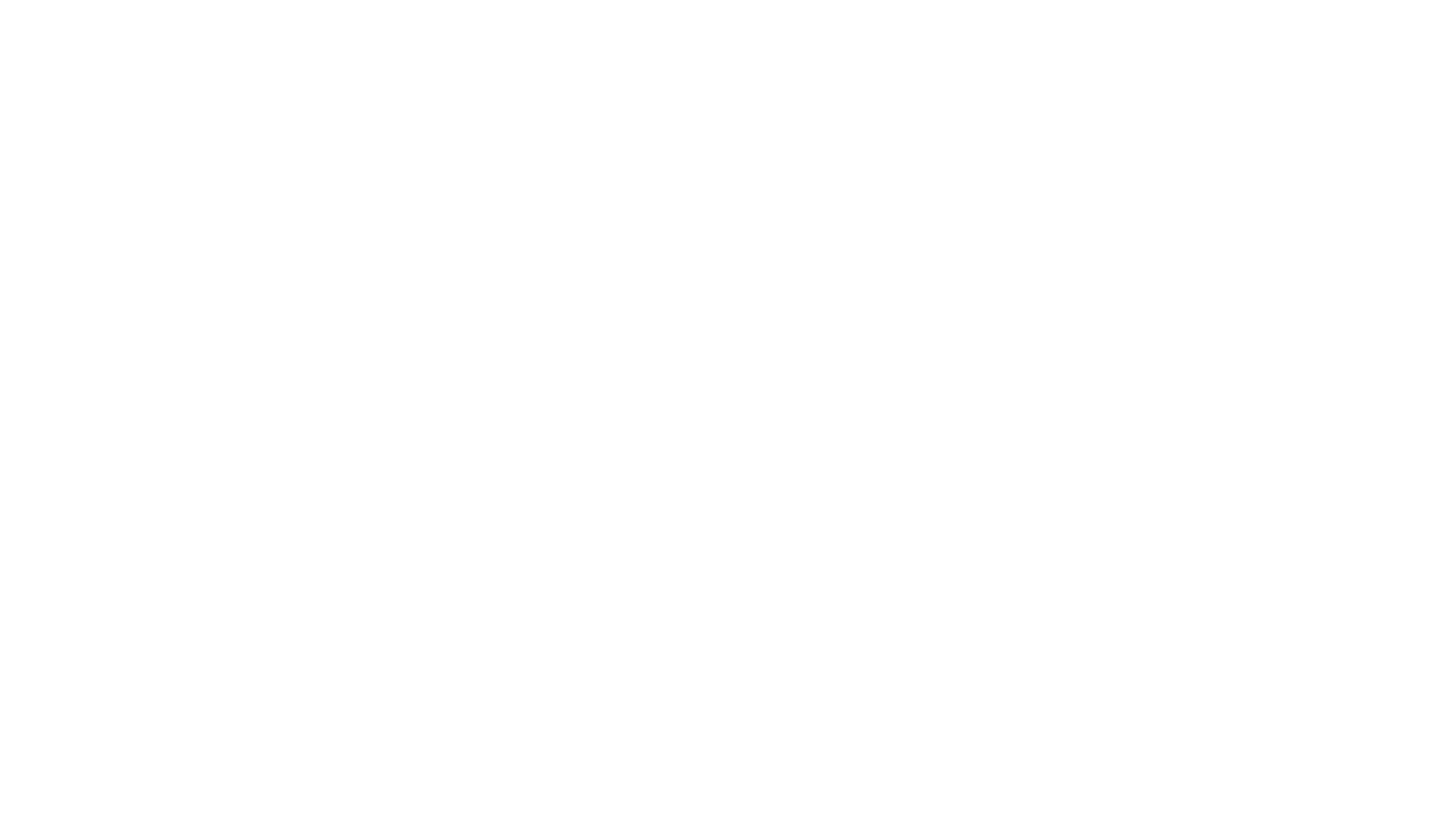 Ejercicio práctico:Proyectar el gasto público en educación y pensiones
Gasto en educación: 2020-2070
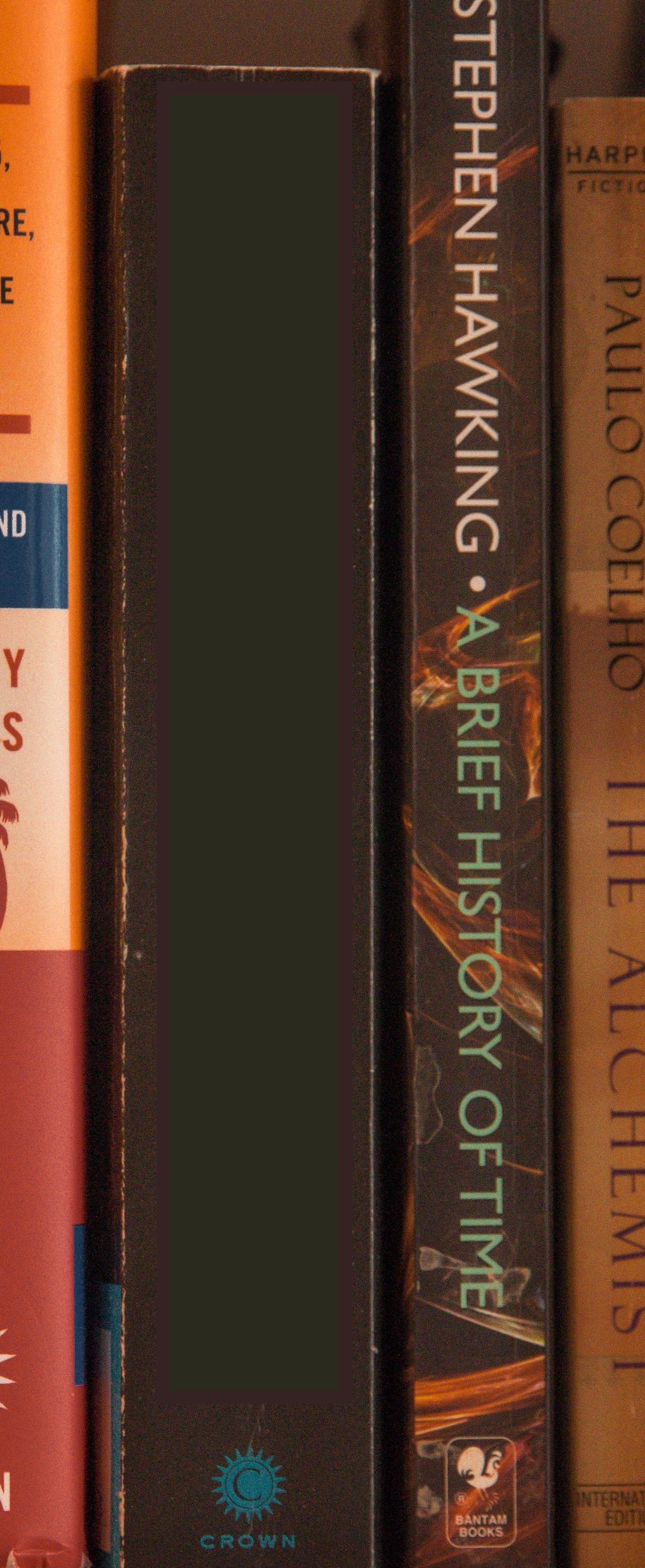 Compute la relación de dependencia educativa a lo largo del periodo. 
Compute la actual tasa de generosidad de beneficios en educación y compárela con las de los países de la OCDE.
Fije un objetivo de la tasa de generosidad de beneficios en educación seleccionando un “gemelo de política” entre los países de la OCDE. 
Proyecte el gasto público en educación como proporción del PIB.
Economía Generacional:  Los siguientes 50 años
Gasto en pensiones: 2020-2070
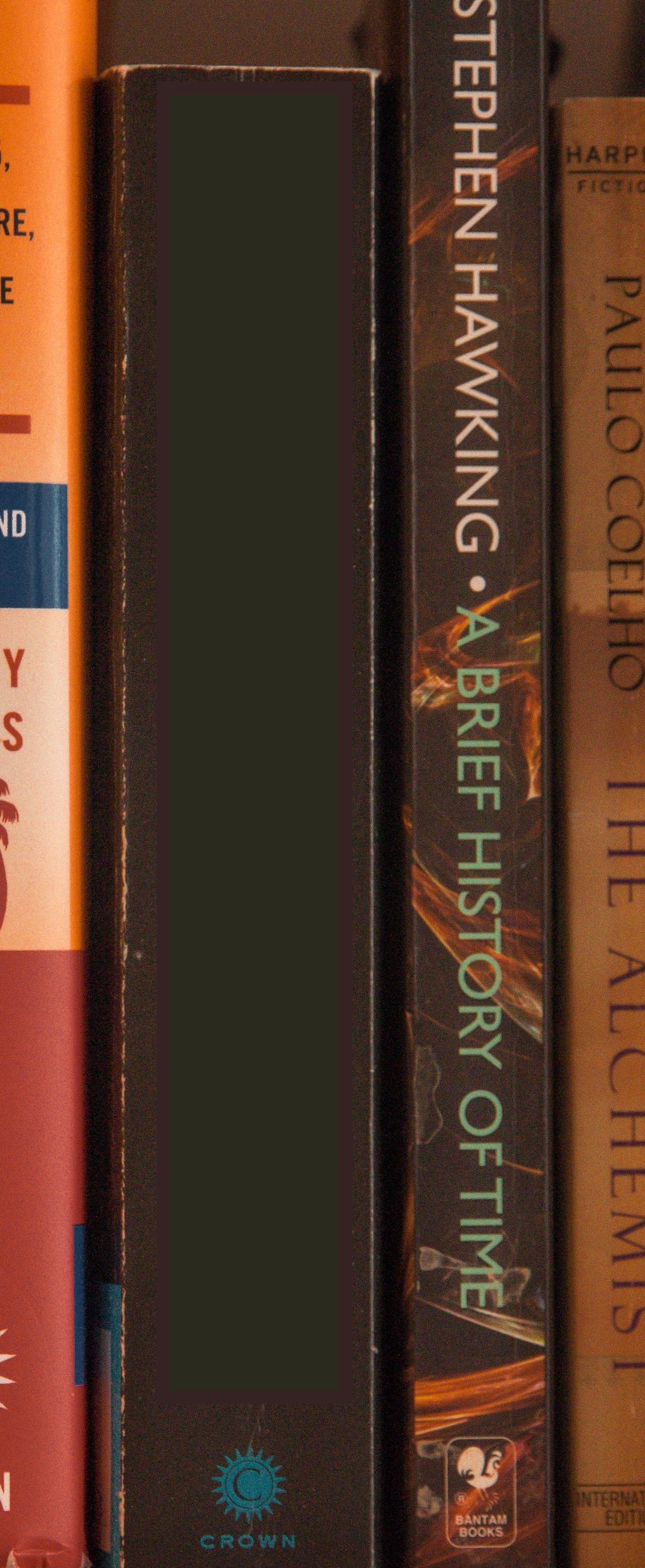 Compute la relación de dependencia de jubilados a lo largo del periodo. 
Compute la actual tasa de generosidad de beneficios en pensiones y compárela con las de los países de la OCDE.
Fije un objetivo de la tasa de generosidad de beneficios en pensiones seleccionando un “gemelo de política” entre los países de la OCDE. 
Proyecte el gasto público en pensiones como proporción del PIB.
Economía Generacional:  Los siguientes 50 años
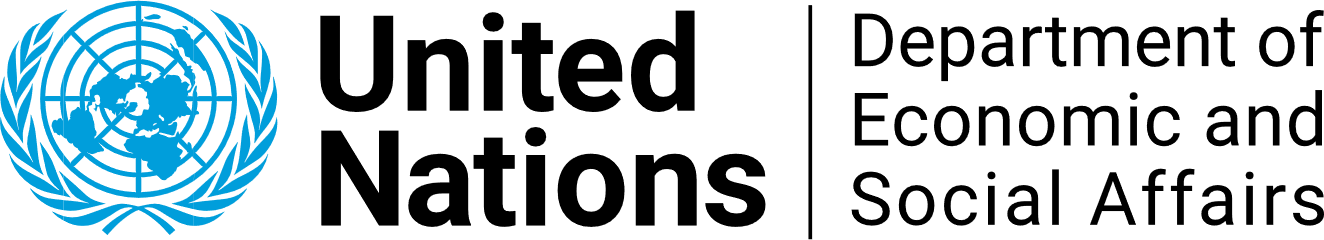 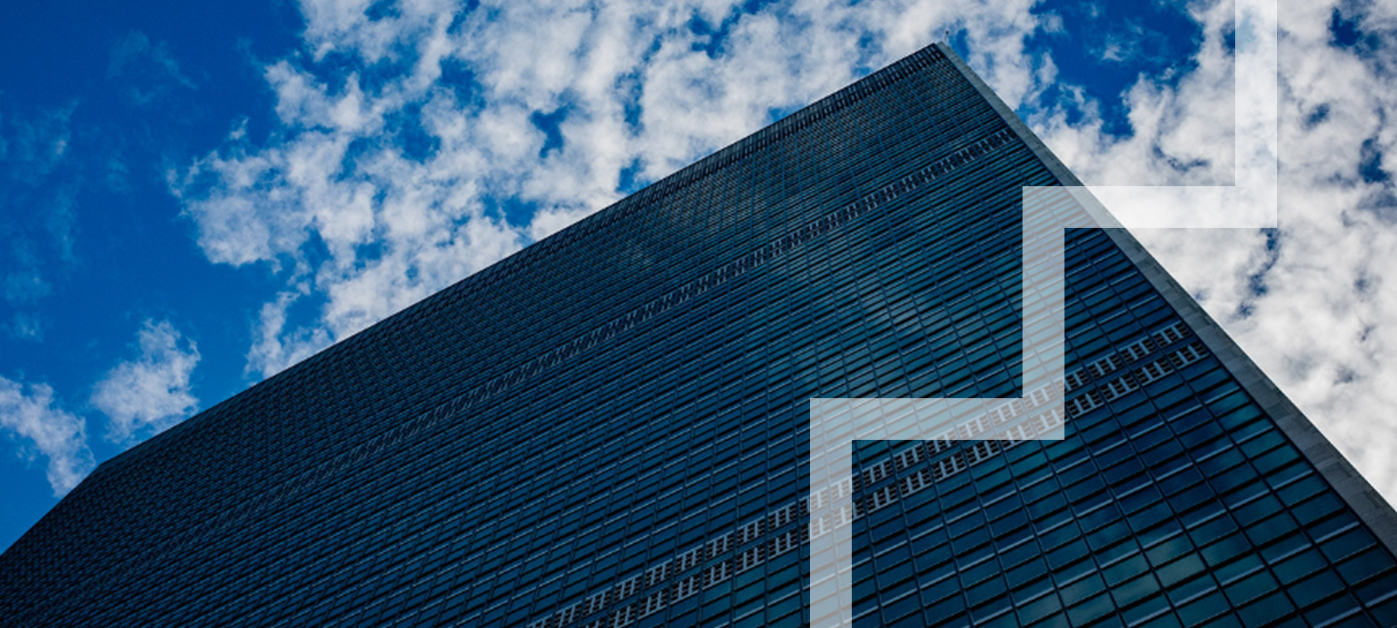 Preguntas?  Puede comunicarse con nosotros: tim.miller@un.org  y marta.duda-nyczak@cepal.org
A continuación:   
El pronóstico del gasto público en salud